Quartz-Iode
Réseau 
dispersif
Solution 
colorée
Lumière 
blanche
Ecran
Principe de la spectroscopie
Composé à caractériser
Source de
rayonnement
Modification du rayonnement
Photodétecteur
Traitement
Principe de la spectroscopie
Lampe à filament
Traitement
Lumière 
blanche
Réseau 
dispersif
Solution 
colorée
Photodétecteur
Principe du spectrophotomètre UV-visible
Spectre électromagnétique
rayons X
UV
visible
IR
micro-ondes
ondes radio
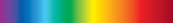 Spectro-scopie

Nature des transitions

Energie molaire
Résonance magnétique nucléaire
magnétique (noyaux)
Spectre électromagnétique
rayons X
UV
visible
IR
micro-ondes
ondes radio
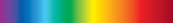 I.
Spectro-scopie

Nature des transitions

Energie molaire
Résonance magnétique nucléaire
magnétique (noyaux)
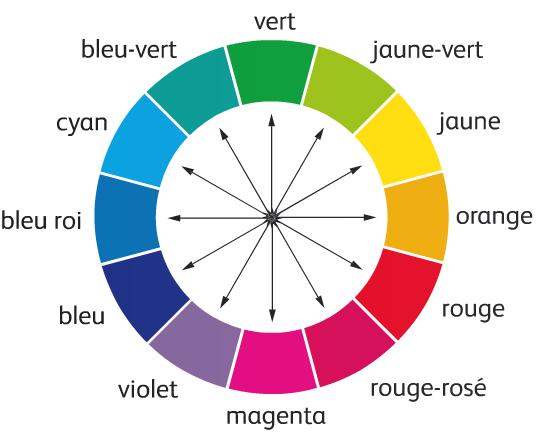 Cercle chromatique
Source: https://www.ekipazofutbol.com/
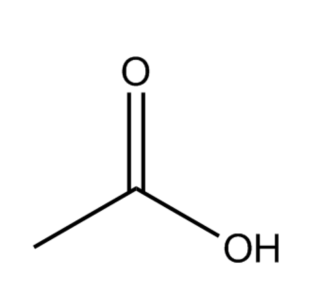 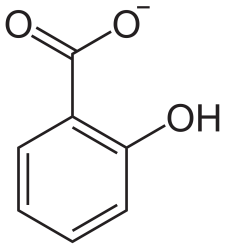 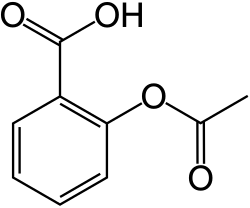 +
excès
Ion salicylate
Acide éthanoique
Acide acétylsalicylique
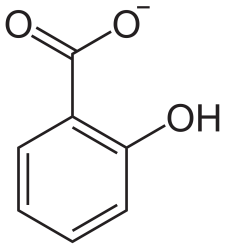 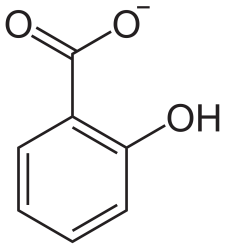 -
excès
Complexe    coloré violet
Ion salicylate
Spectre électromagnétique
rayons X
UV
visible
IR
micro-ondes
ondes radio
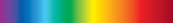 II.
Spectro-scopie

Nature des transitions

Energie molaire
Résonance magnétique nucléaire
magnétique (noyaux)
Caractérisation des groupements fonctionnels
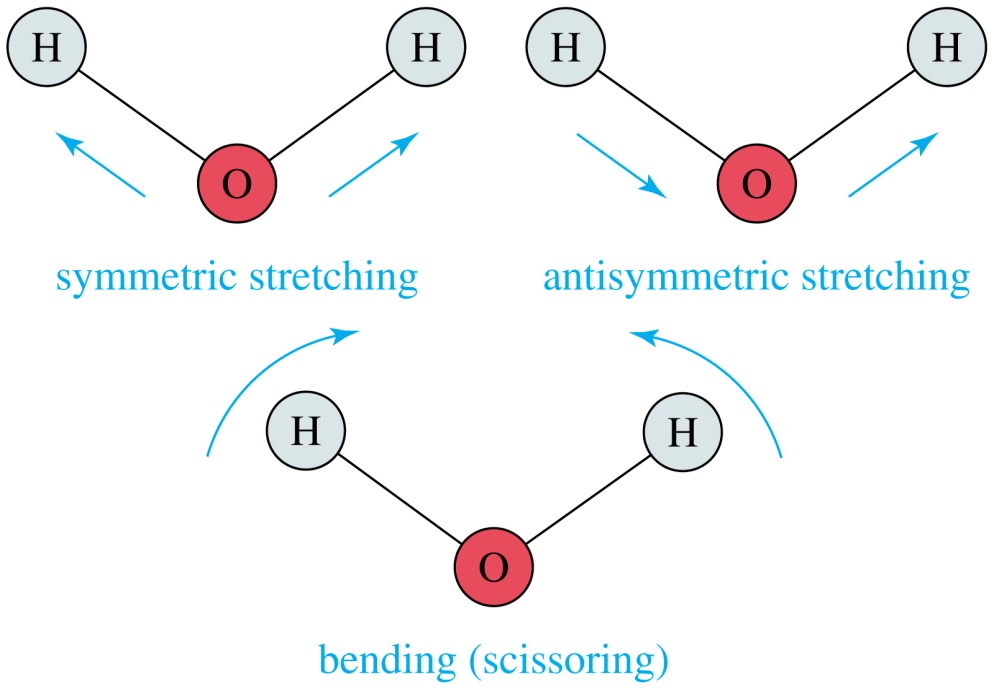 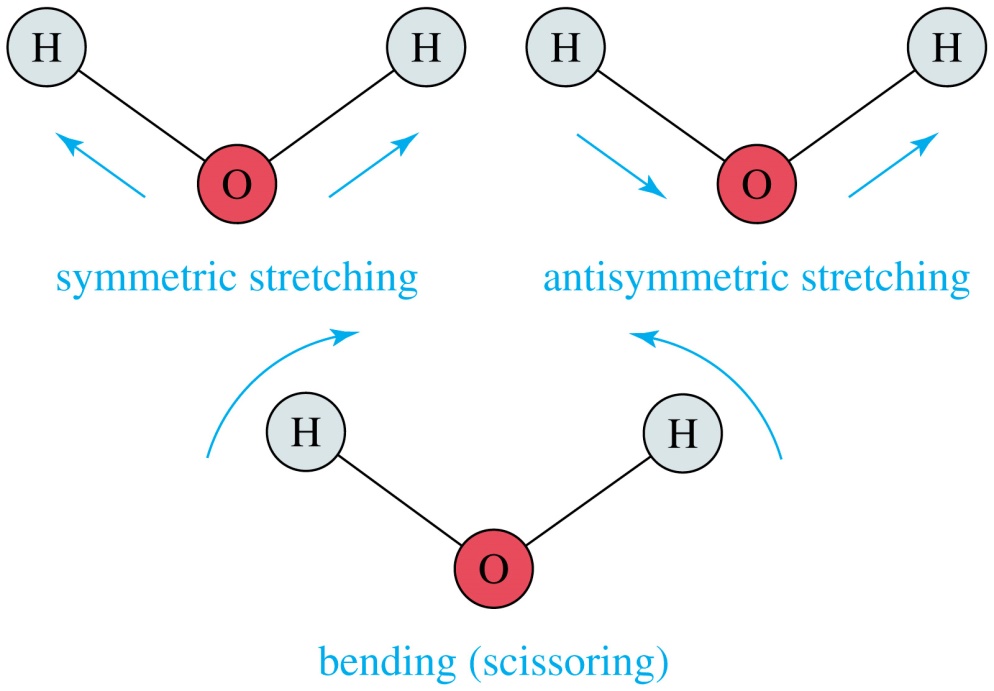 Elongation
Cisaillement (déformation angulaire)
Source: http://wps.prenhall.com/
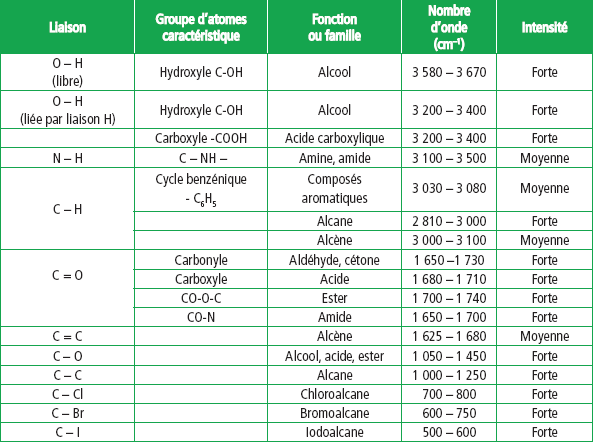 groupements fonctionnels
Source: bac-s.net
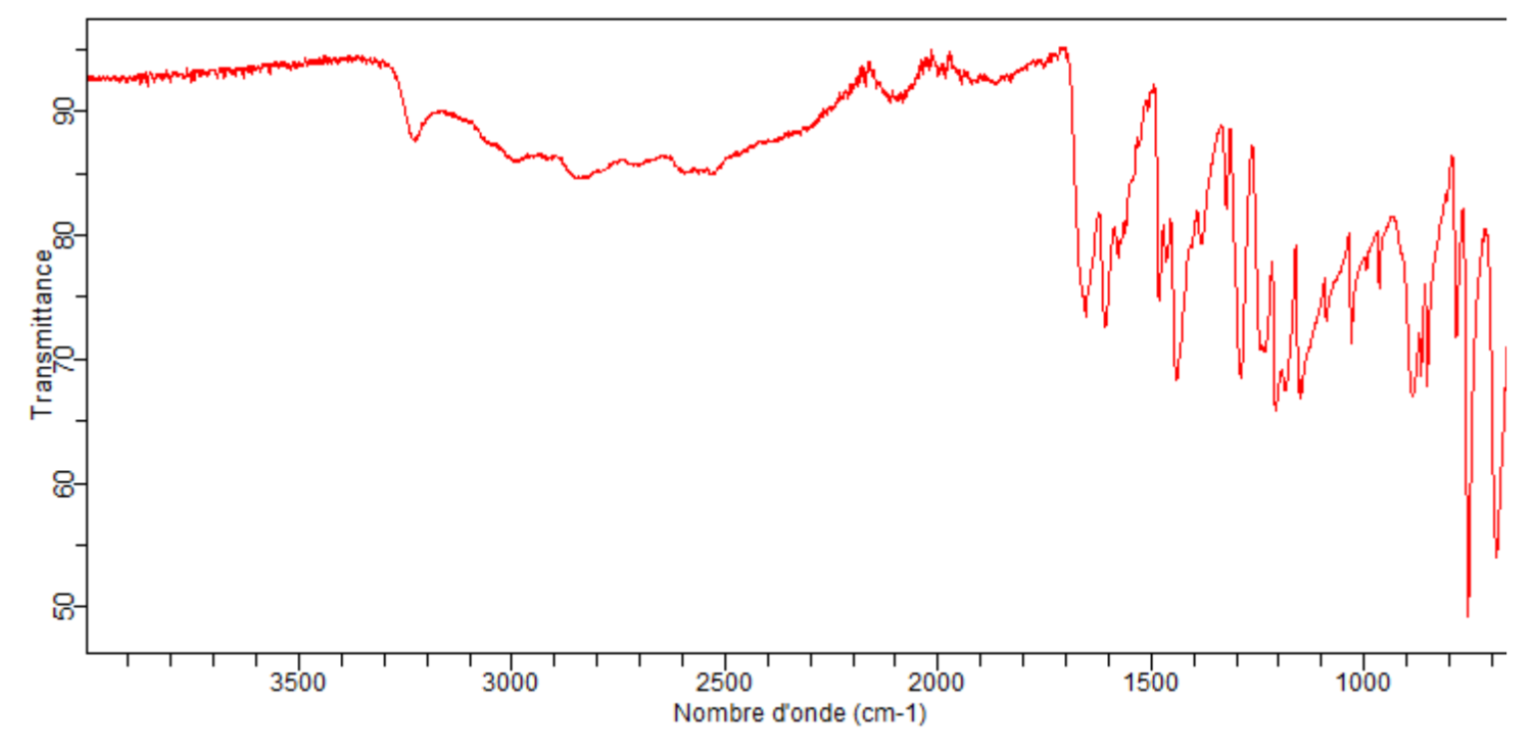 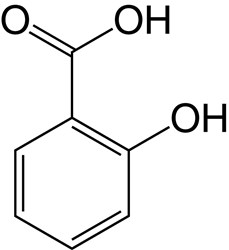 Spectre de l’acide salycilique
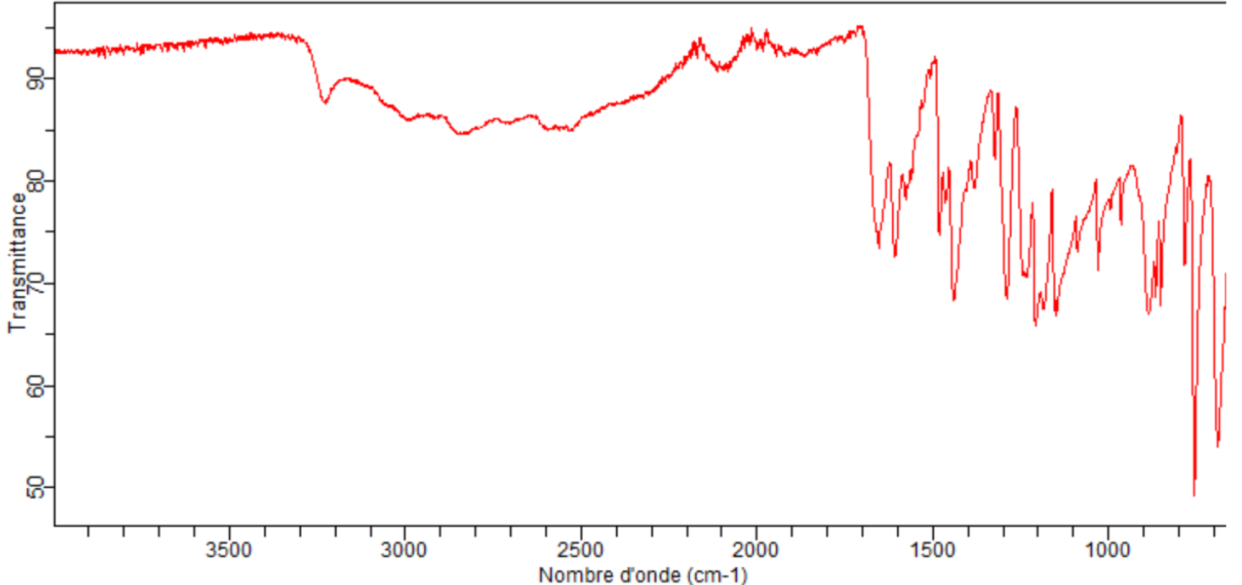 O-H
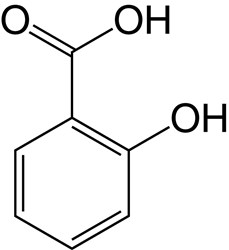 Acide salicylique
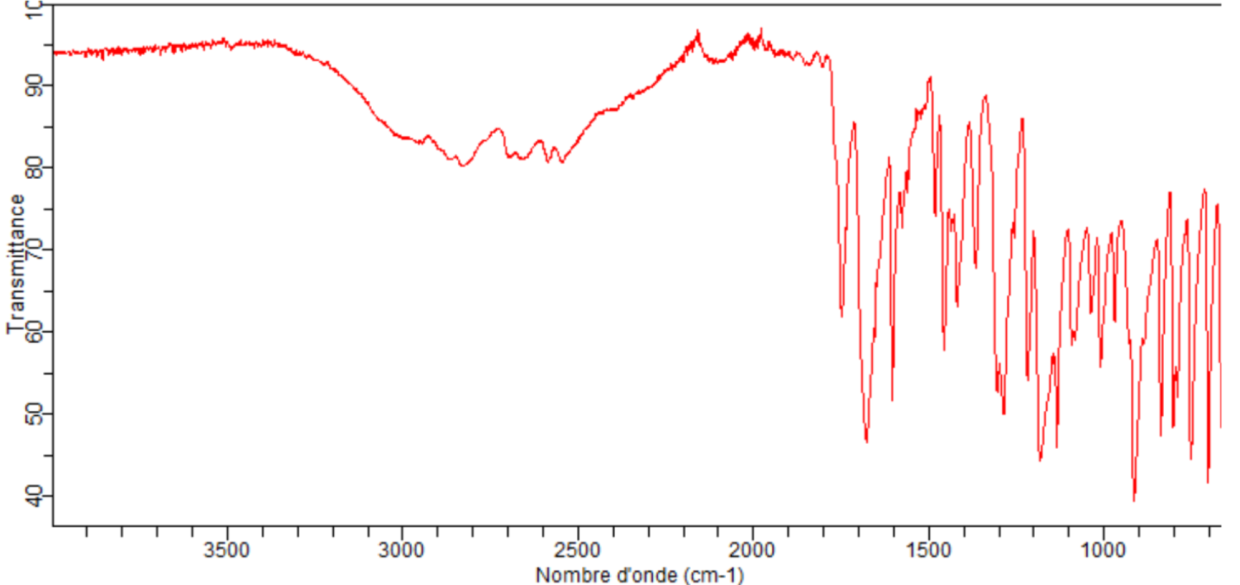 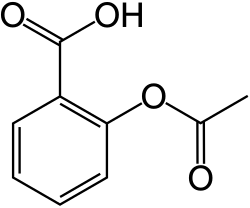 Acide acétylsalicylique
(synthétisé en préparation)
C=O
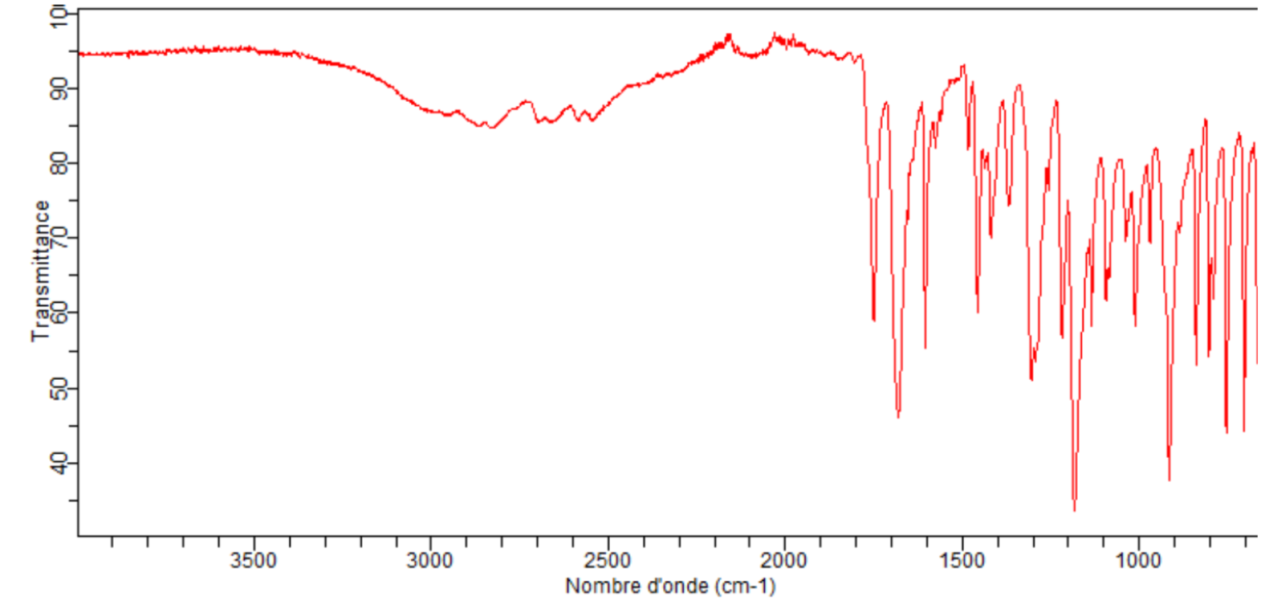 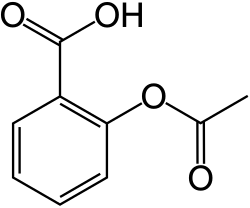 Aspirine commerciale
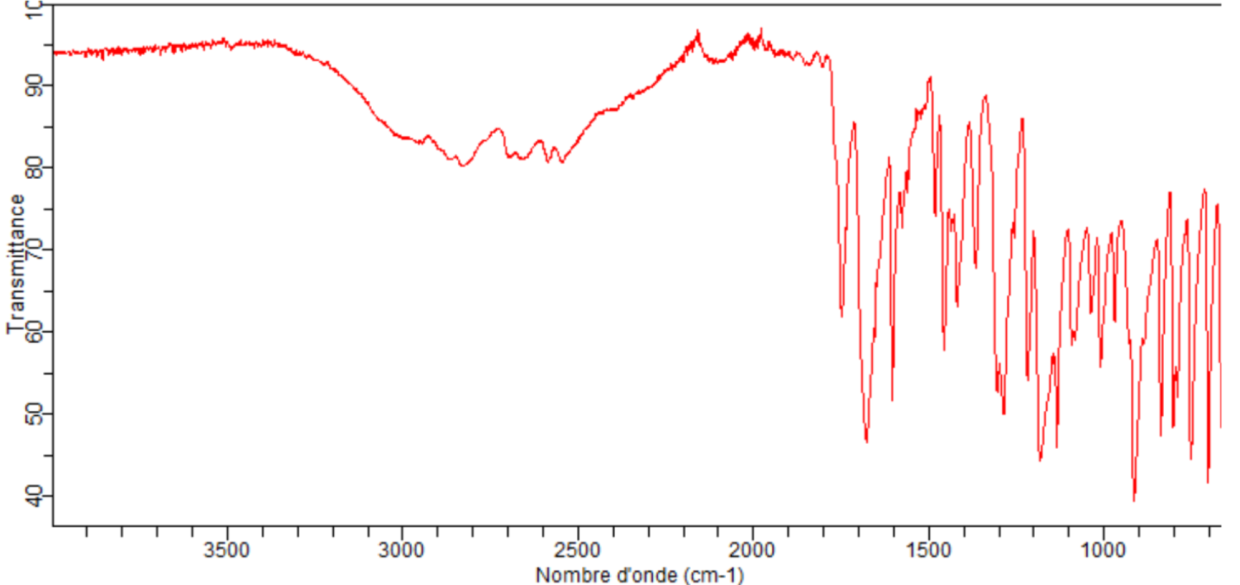 C=O
Acide acétylsalicylique
(synthétisé en préparation)
Spectre électromagnétique
rayons X
UV
visible
IR
micro-ondes
ondes radio
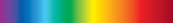 III.
Spectro-scopie

Nature des transitions

Energie molaire
Résonance magnétique nucléaire
magnétique (noyaux)
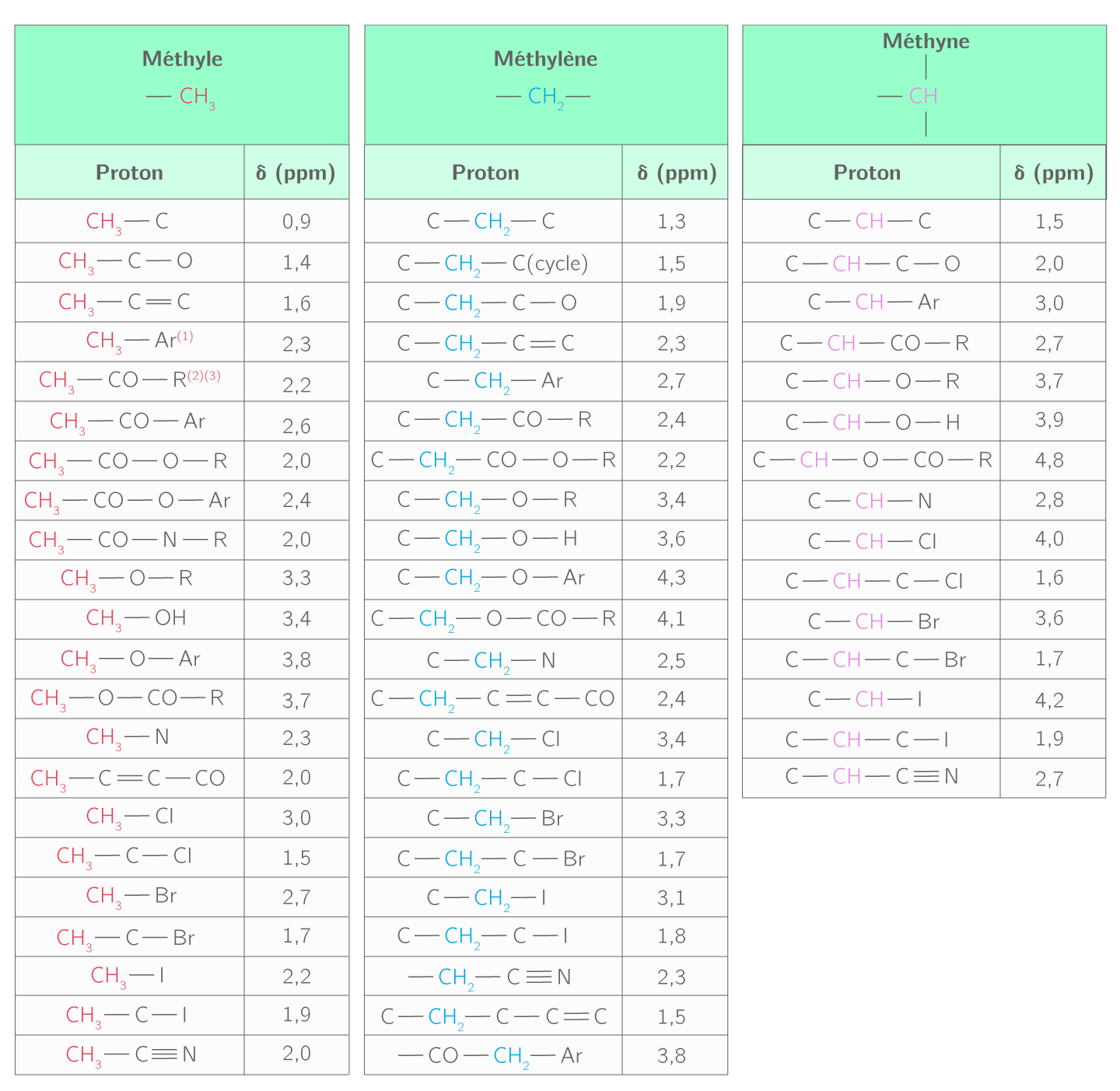 Conclusion
UV
visible
IR
ondes radio
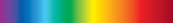 Spectro-scopie

Nature des transitions


Utilisation
courante
Résonance magnétique nucléaire
UV-visible


transitions électroniques


Dosage de composés colorés
IR


vibrations des liaisons

Identification de groupements fonctionnel OH, C=O, C=C …
magnétique (noyaux)
Détermination de l’arrangement spatial